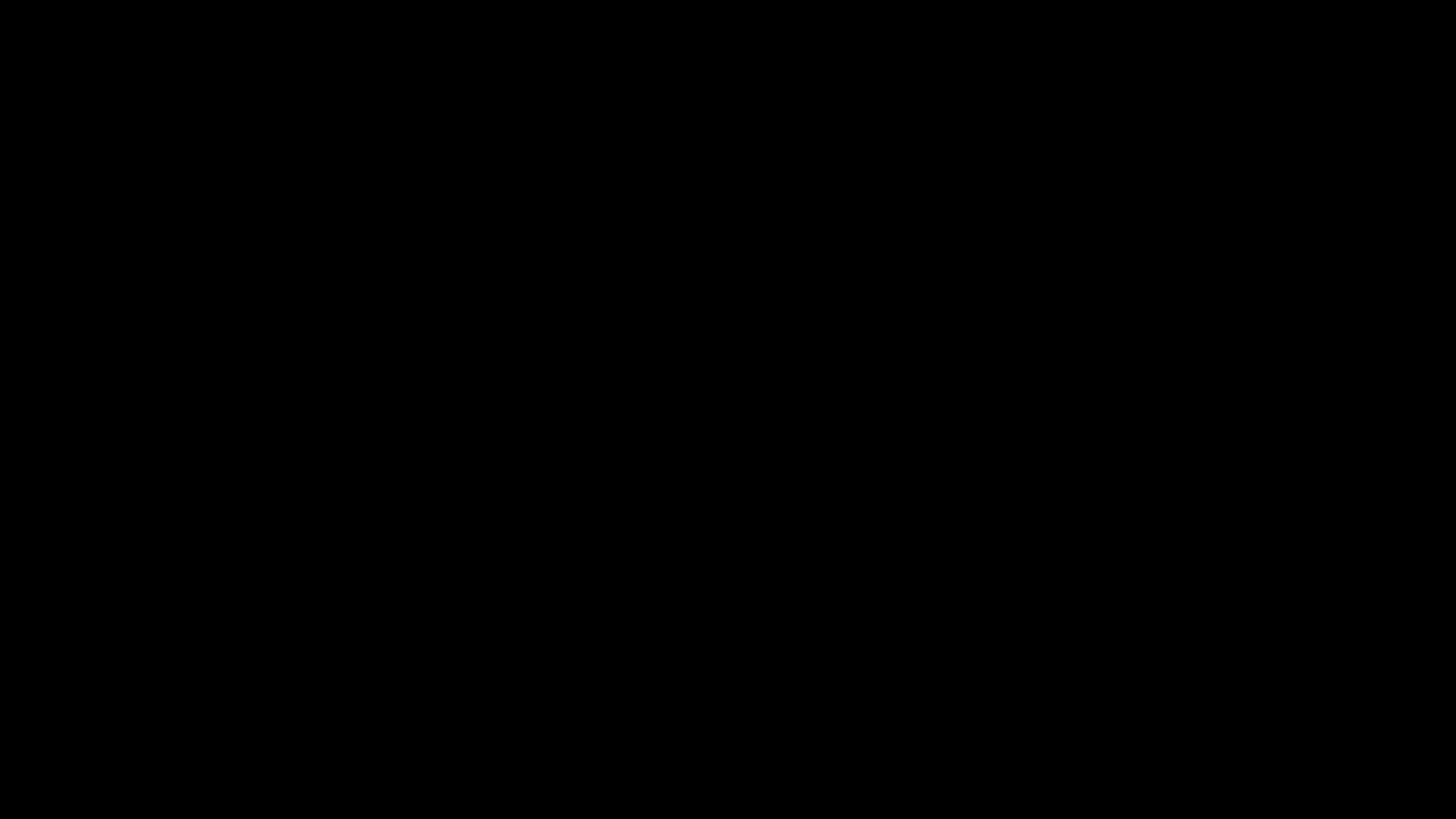 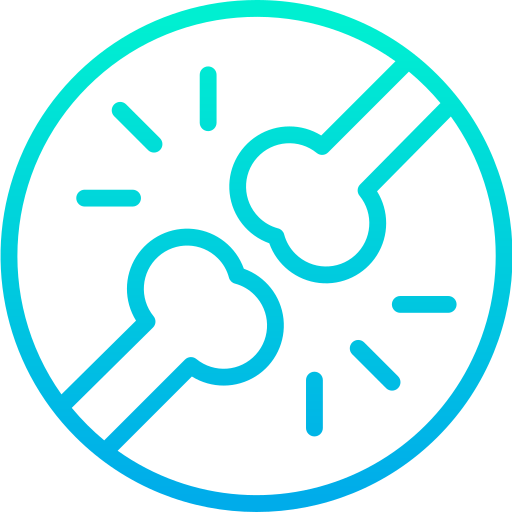 STRAMGRAM
Anatomy App
Нет возможности повторять пройденный материал по анатомии в игровой форме
Проблема:
Сделать игру по анатомии для повторения пройденного материала
Цель:
Об игре
Образовательная игра-викторина
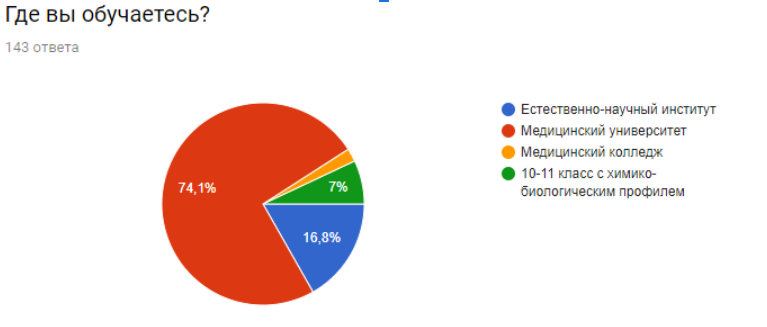 Школьники и студенты вузов с уклоном в биологию
Конкуренты
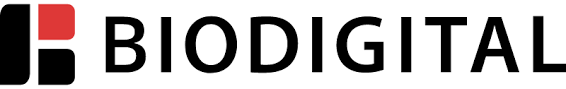 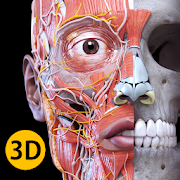 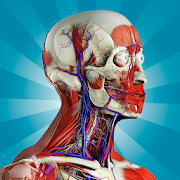 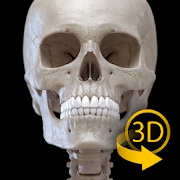 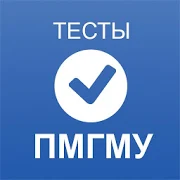 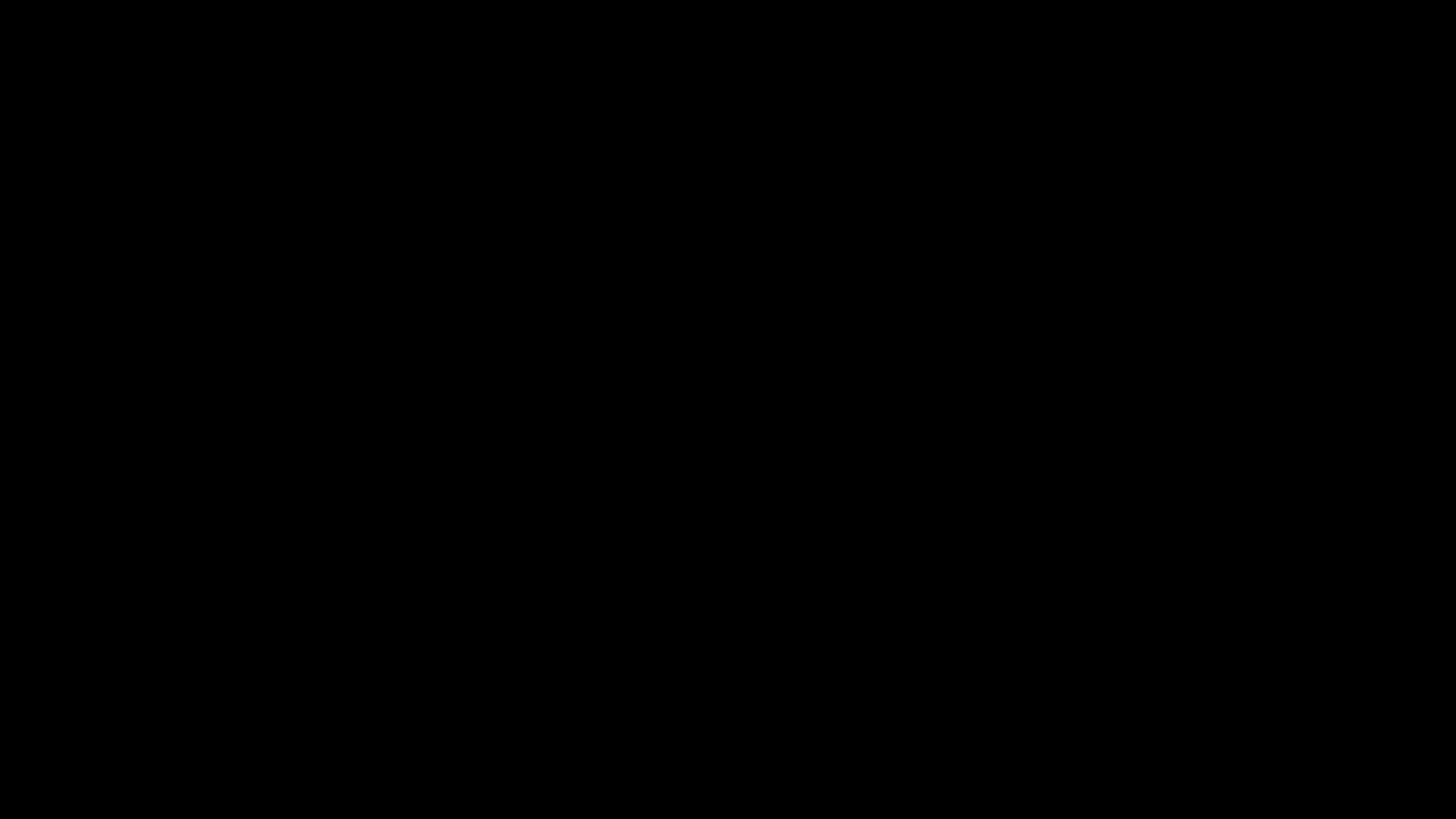 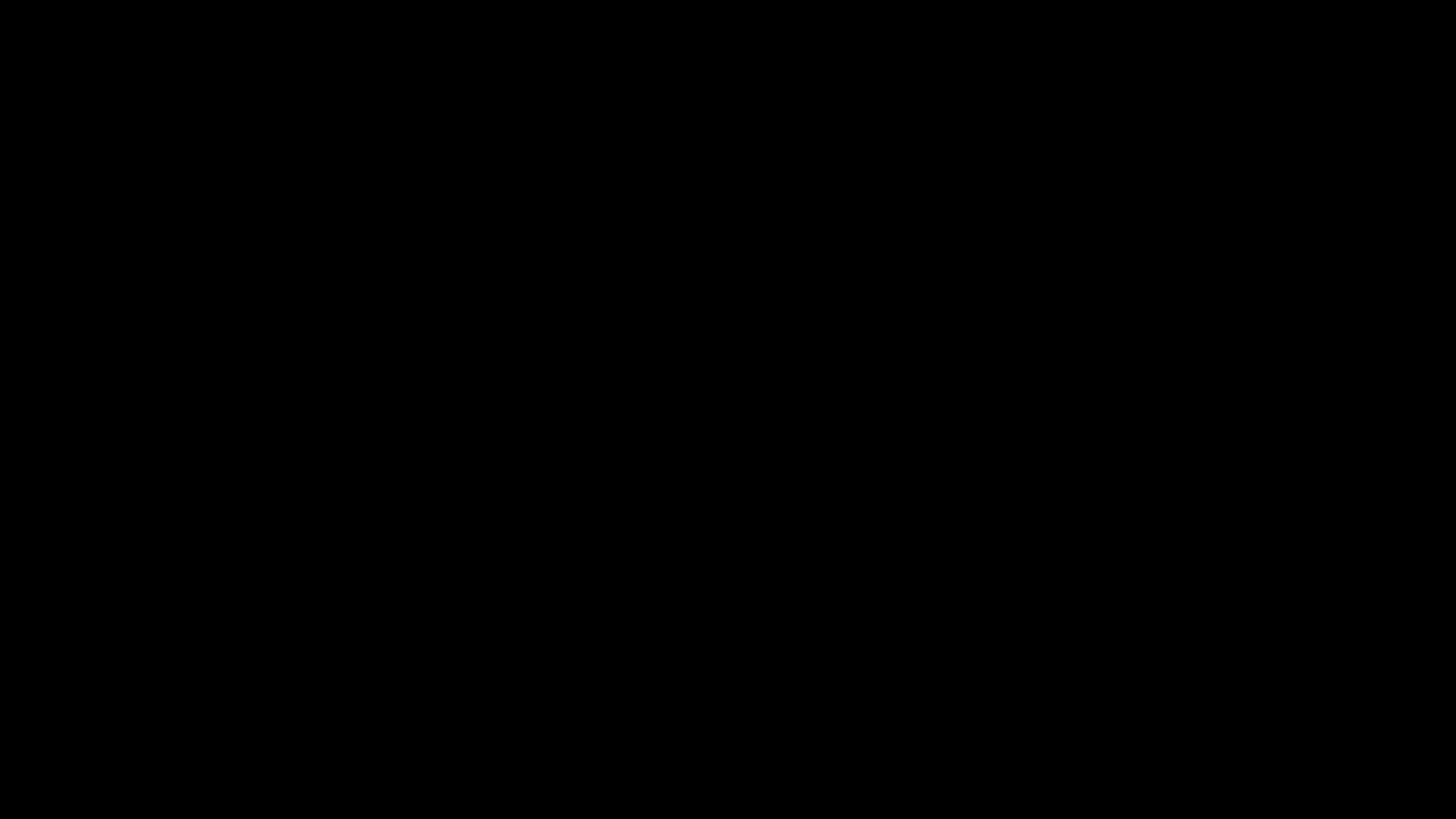 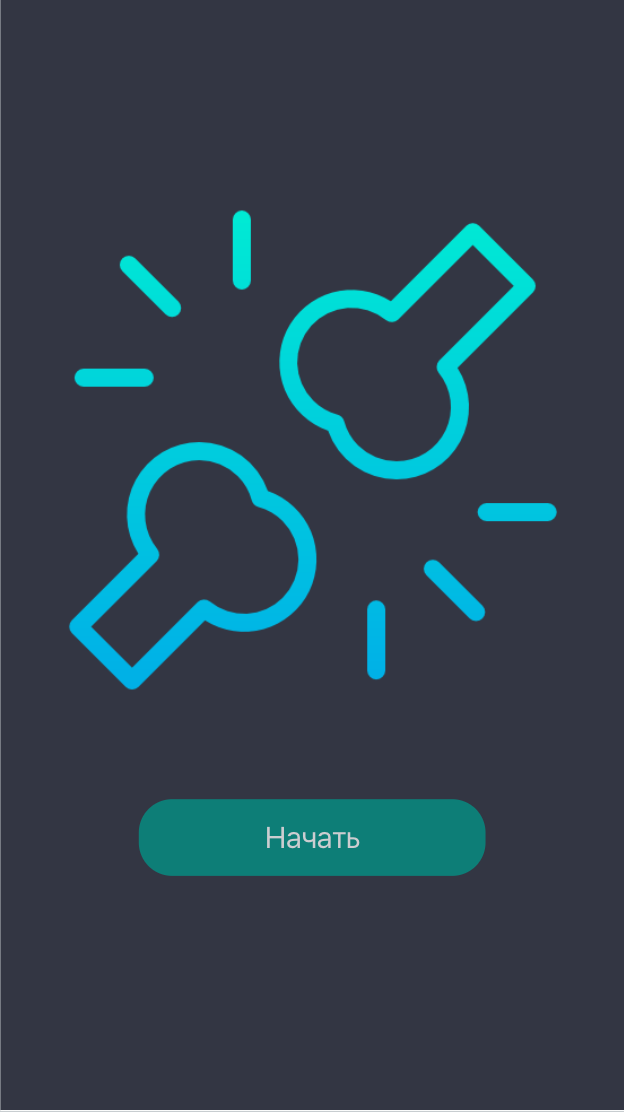 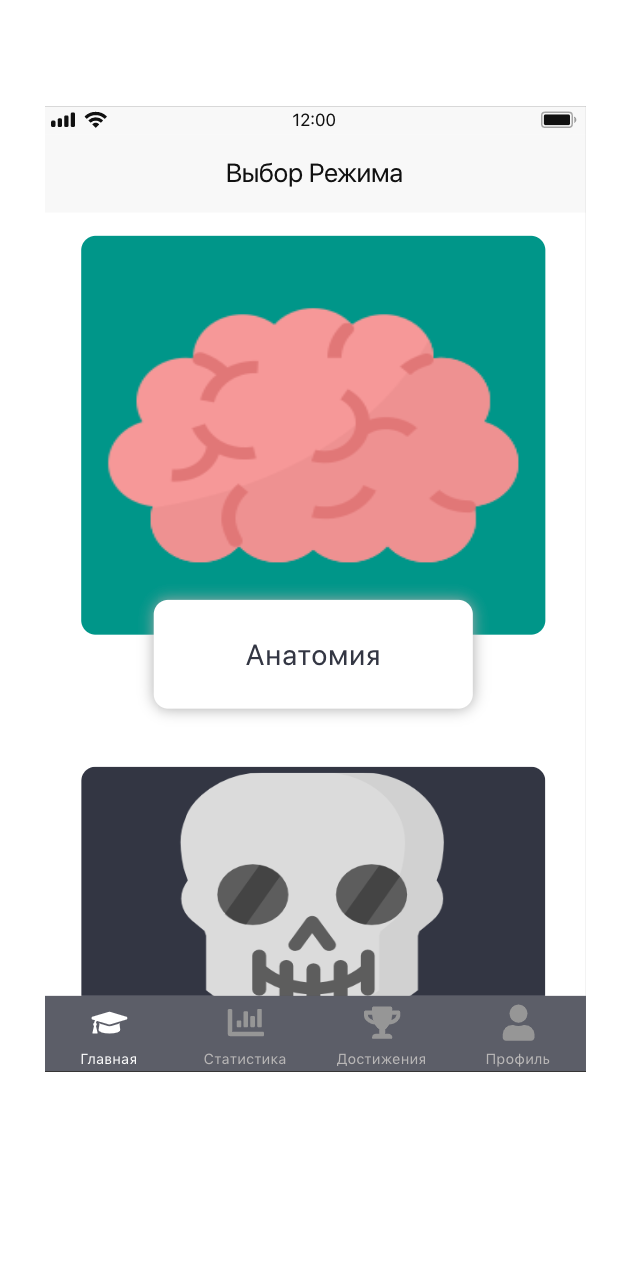 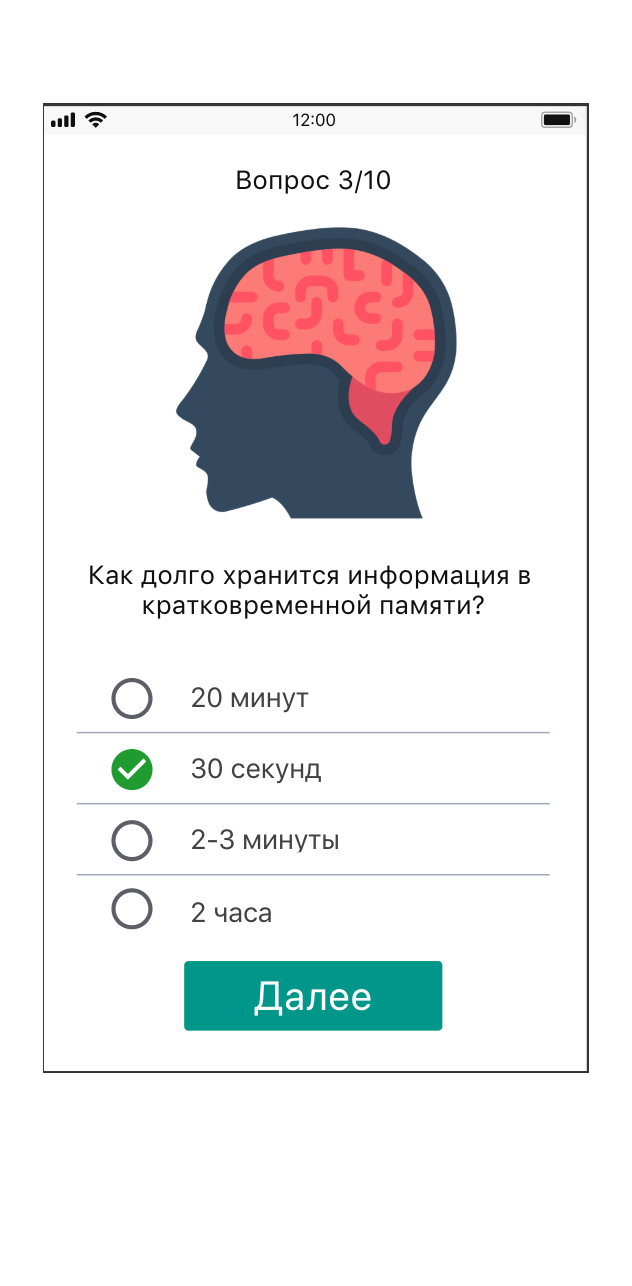 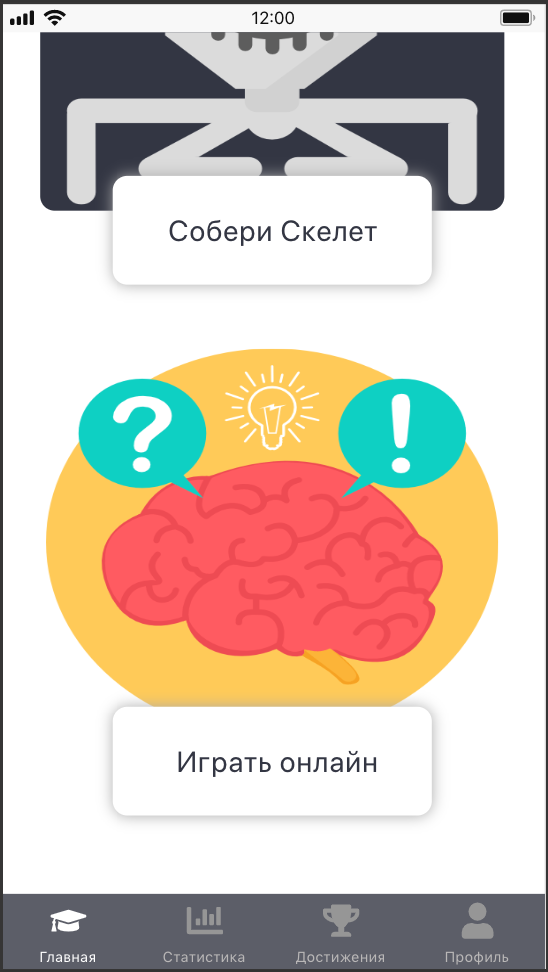 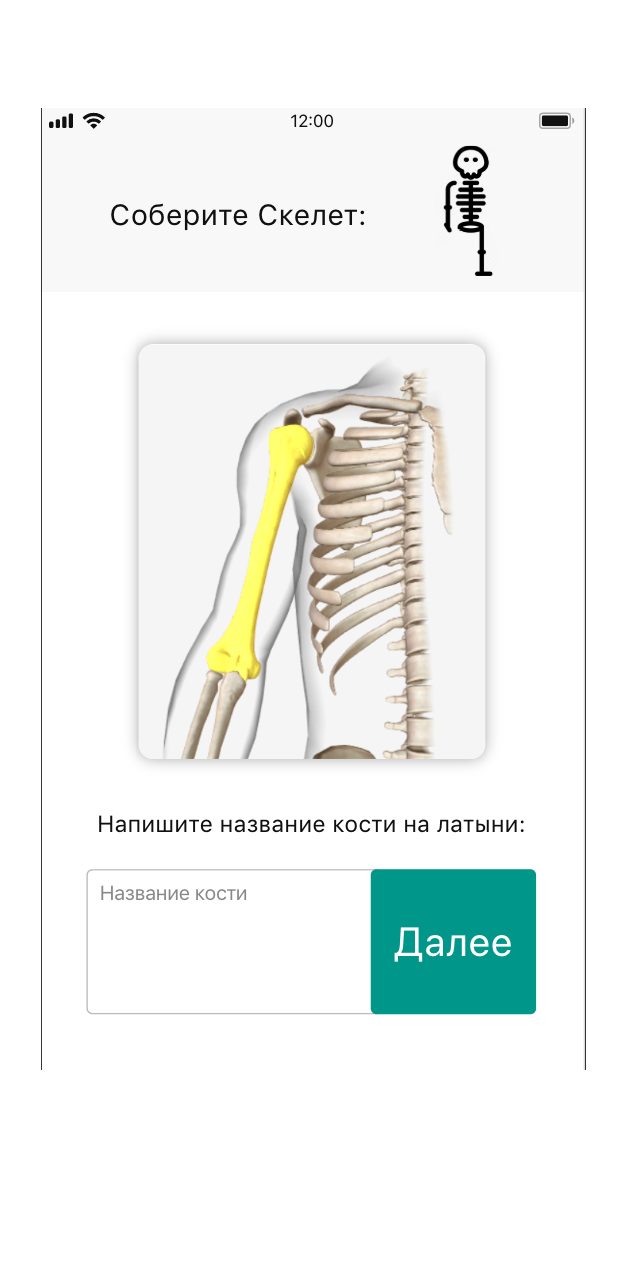 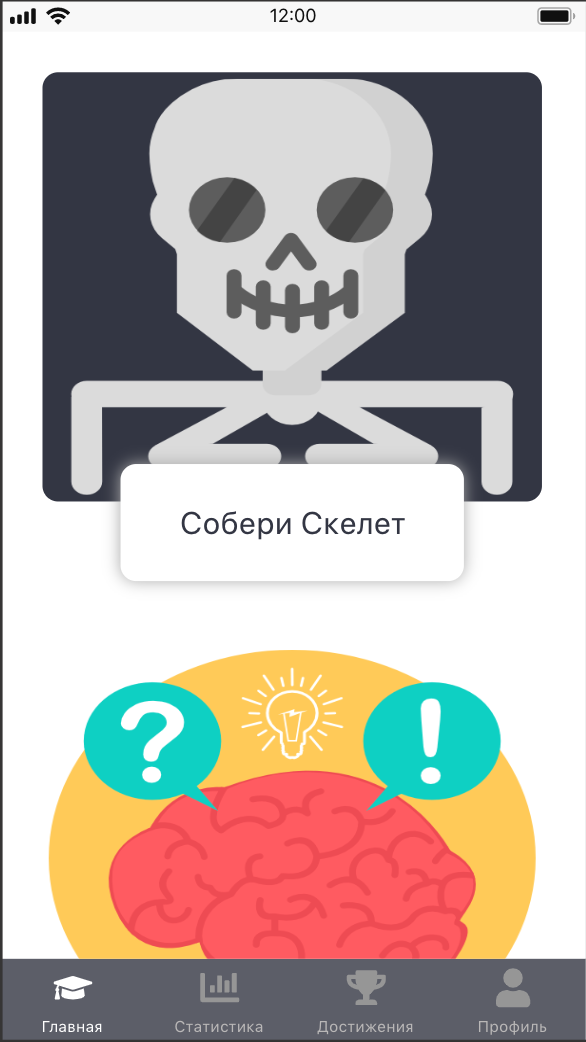 Игровой процесс:
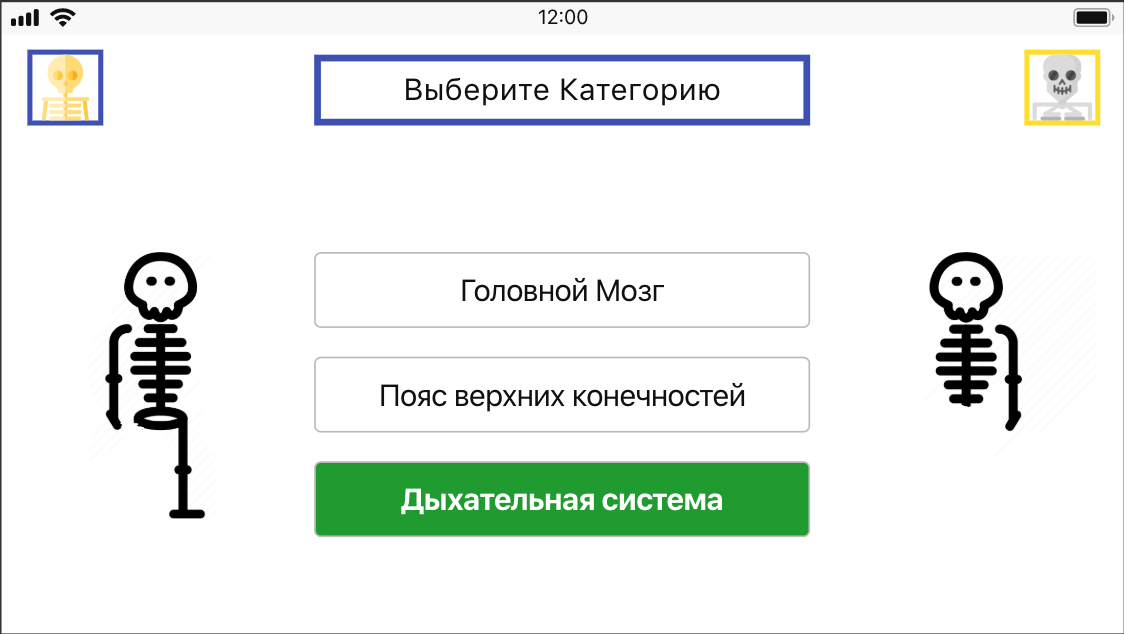 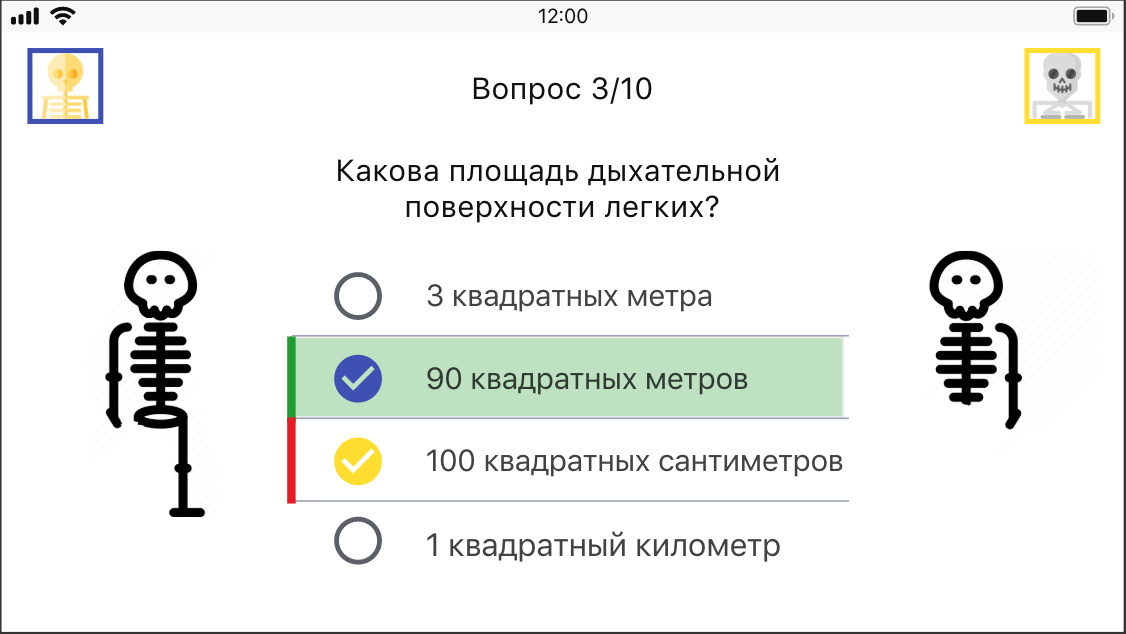 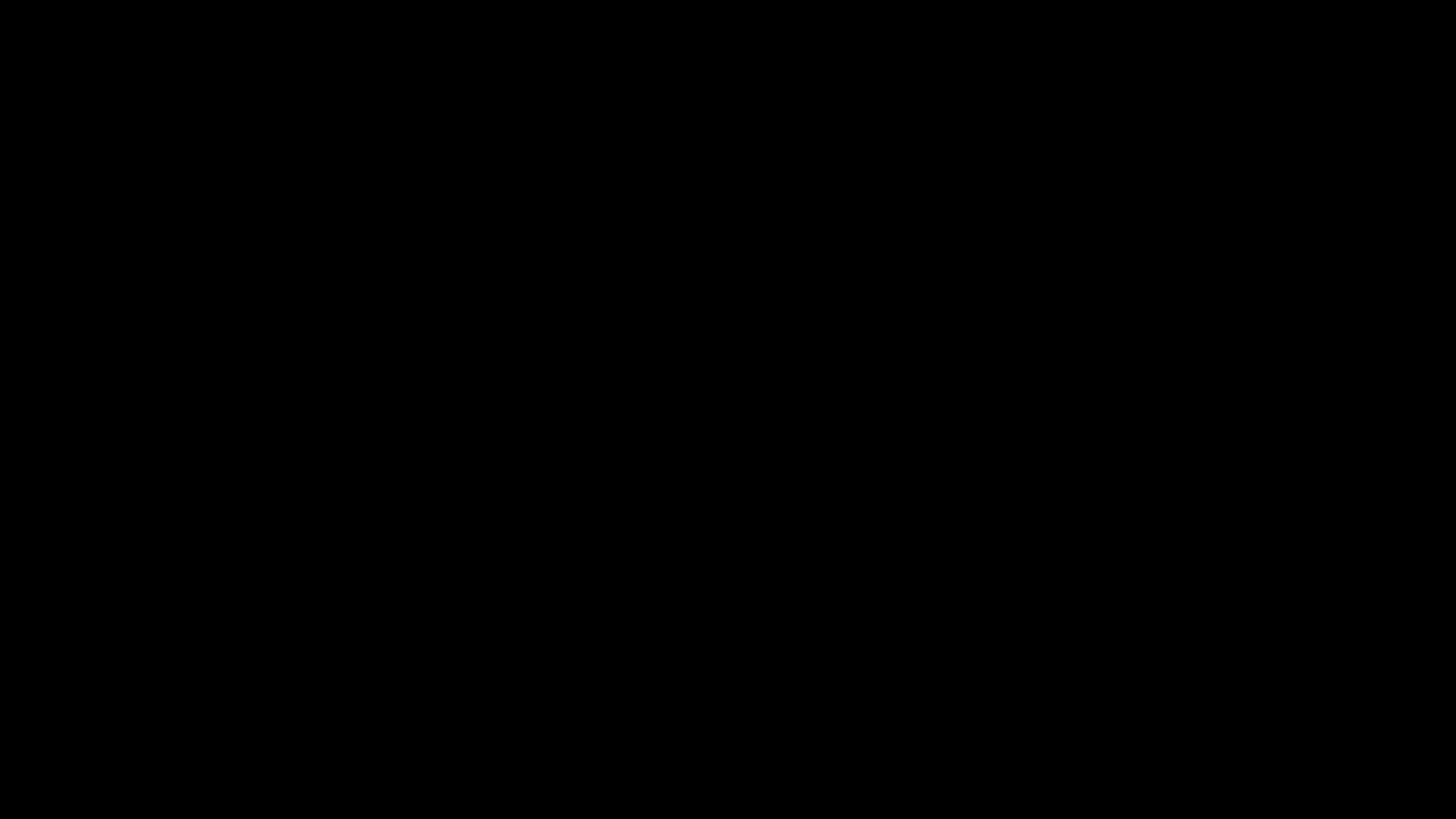 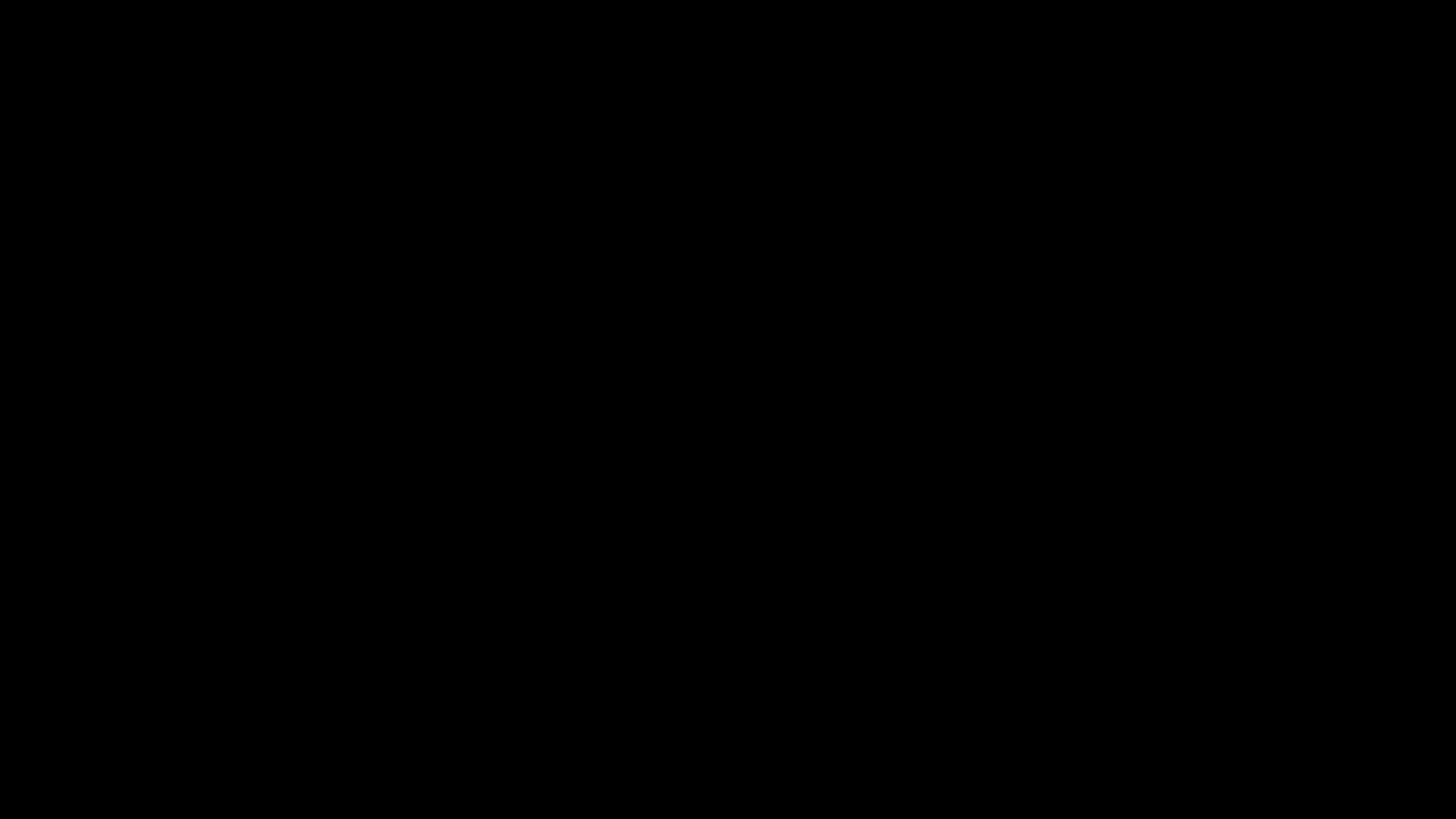 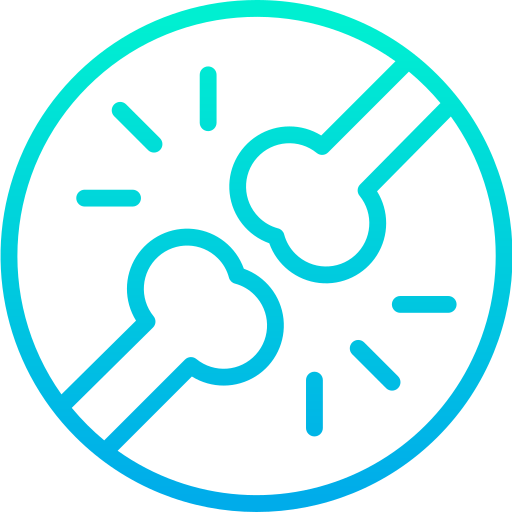 Спасибо за внимание